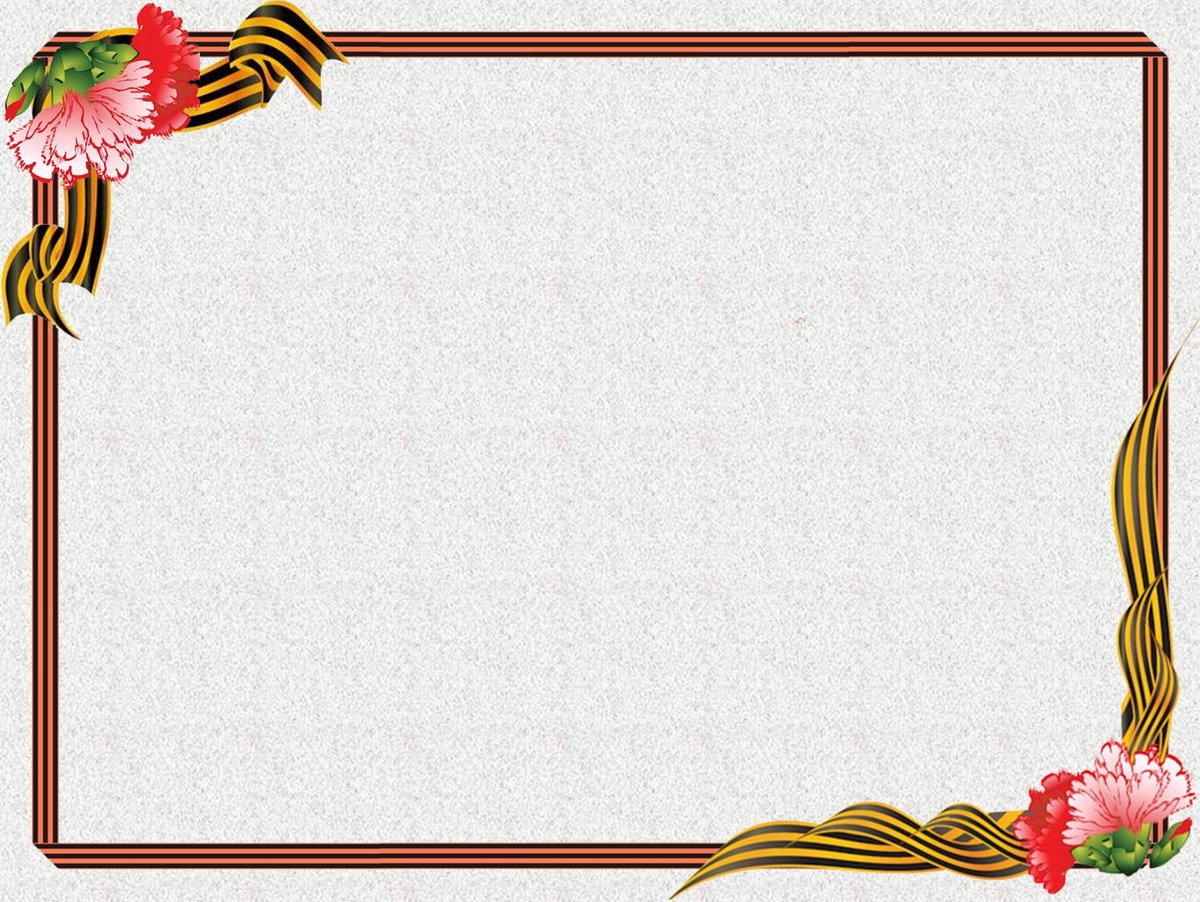 Муниципальное  бюджетное  дошкольное образовательное учреждение
                                   Детский сад N11




Мастер-класс по изготовлению броши из атласных лент  в технике канзаши                             « Я помню! Я горжусь!»
Разработал :
    воспитатель высшей  категории
    Пескова Анна Васильевна.
Сасово 2020 год.
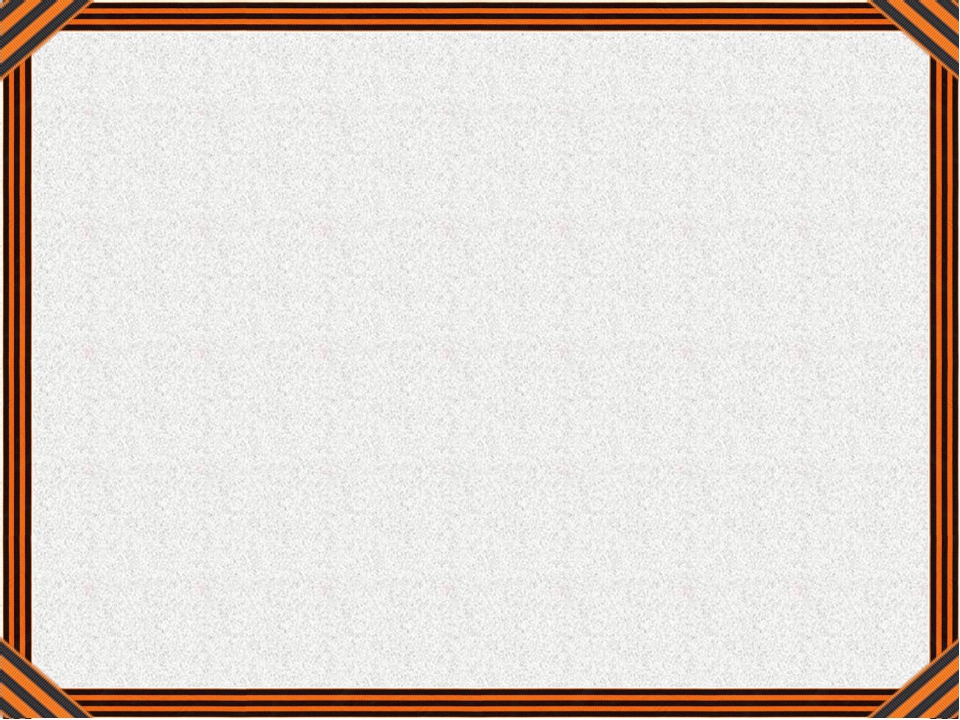 Последовательность изготовления.
1. Разрезаем ленты на квадраты.
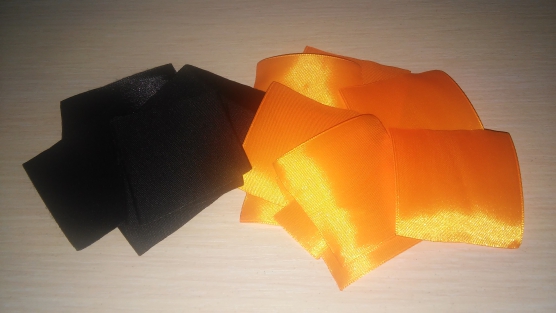 2. Квадратную заготовку оранжевого цвета складываем по диагонали, и затем снова пополам.

3. Тоже самое проделываем 
с чёрным квадратом.
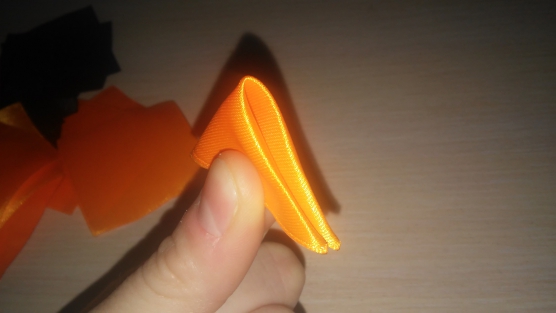 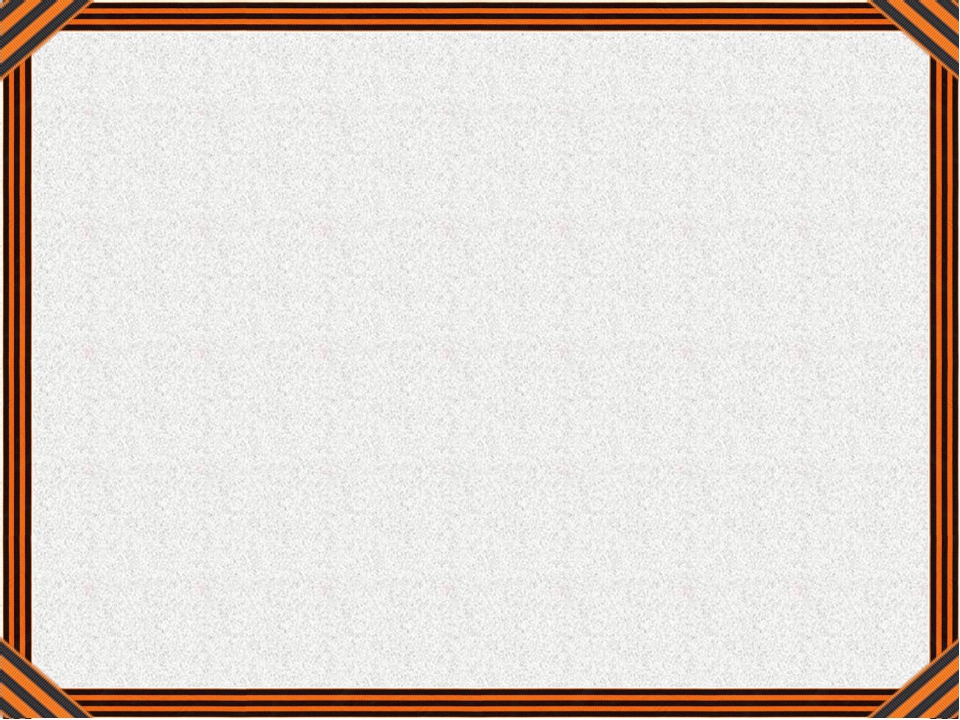 4. Далее обе детали накладываем друг на друга.
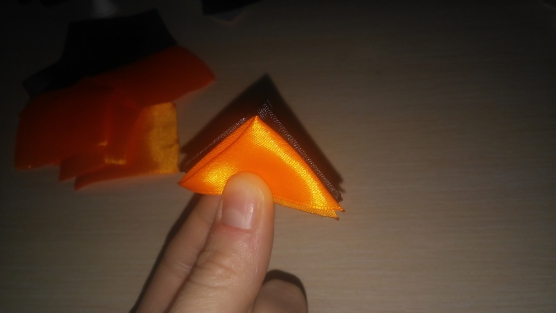 5. Складываем пополам и обжигаем концы.
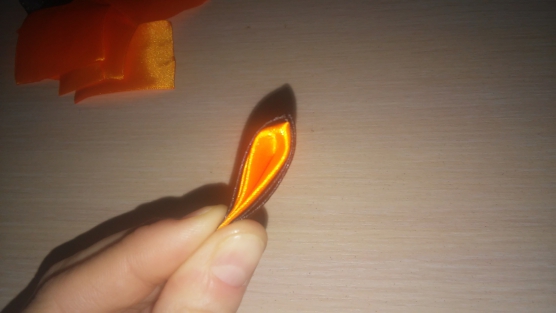 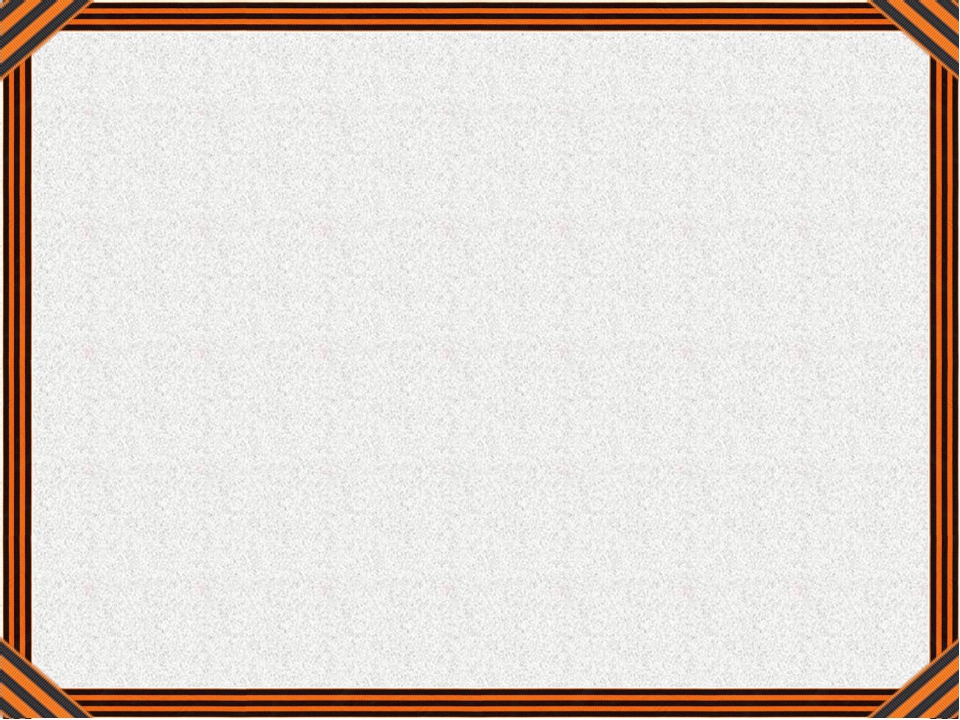 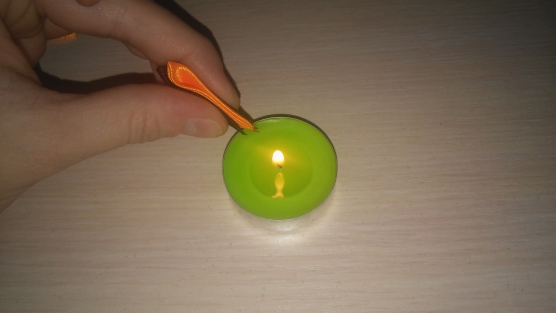 6. У нас должно получиться 7 лепестков.
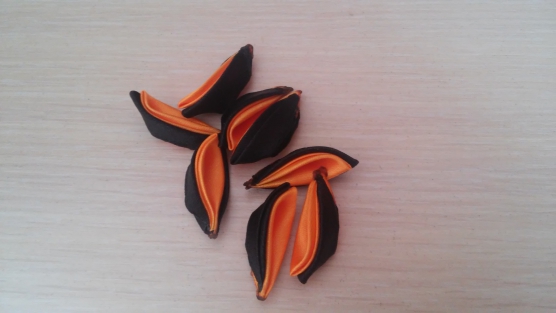 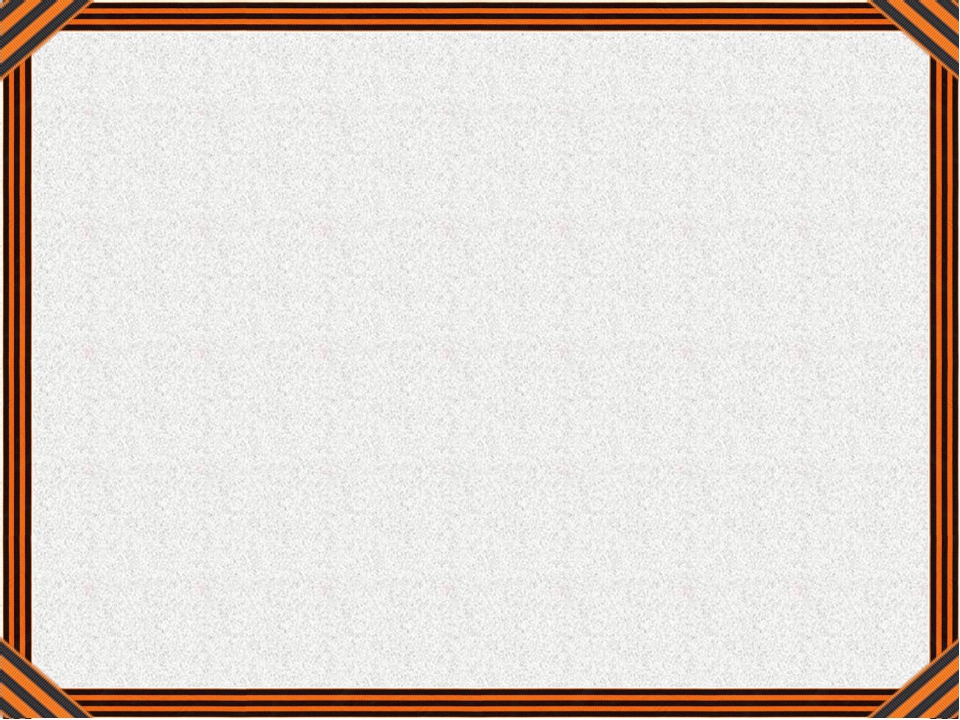 7. Далее из полученных лепестков начинаем формировать веточку.
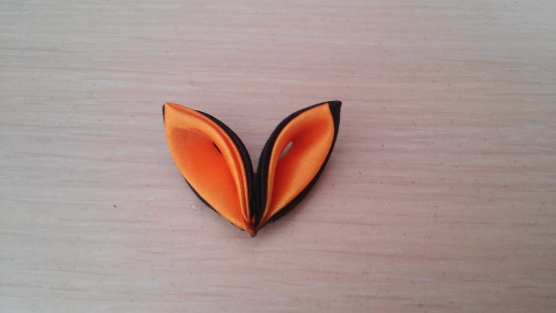 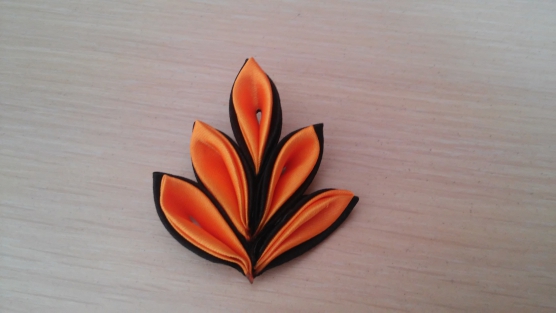 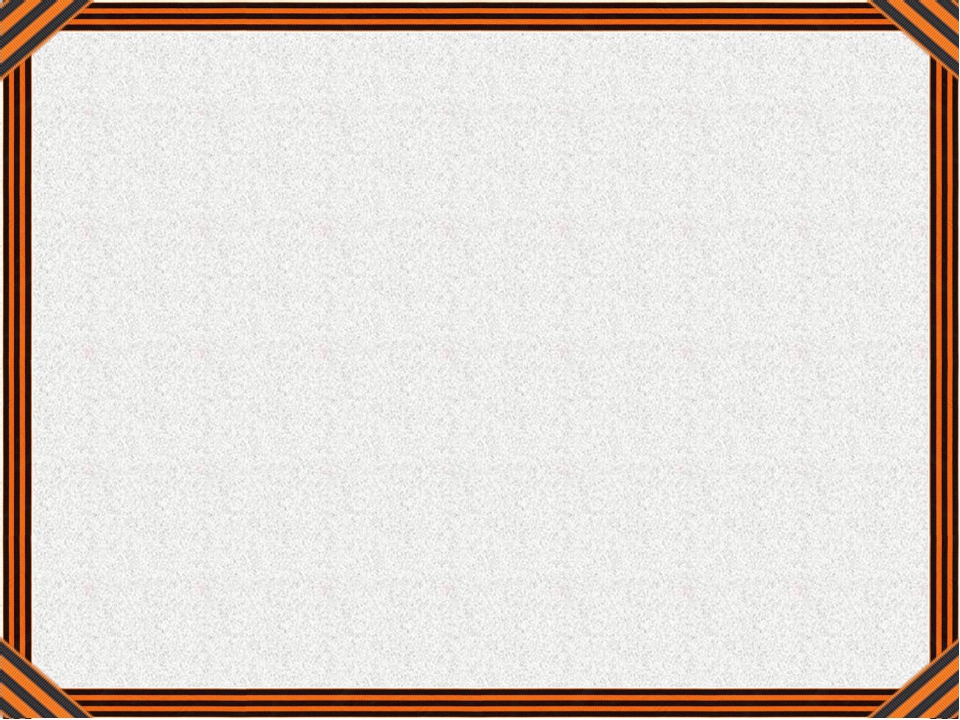 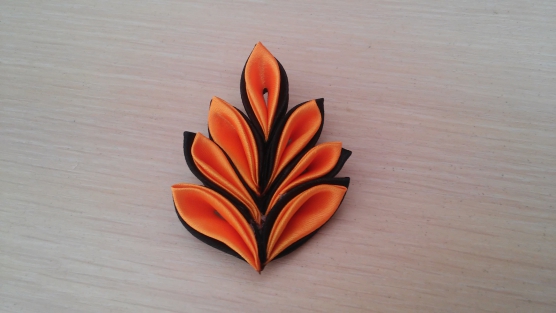 8.Затем берём георгиевскую ленточку , складываем накрест.
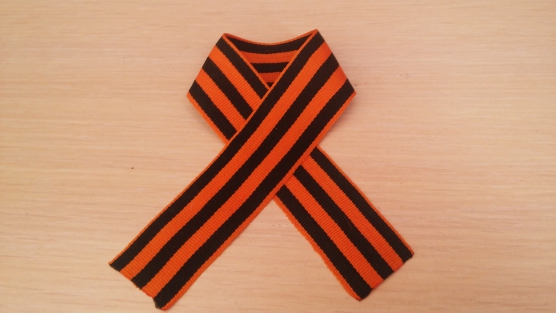 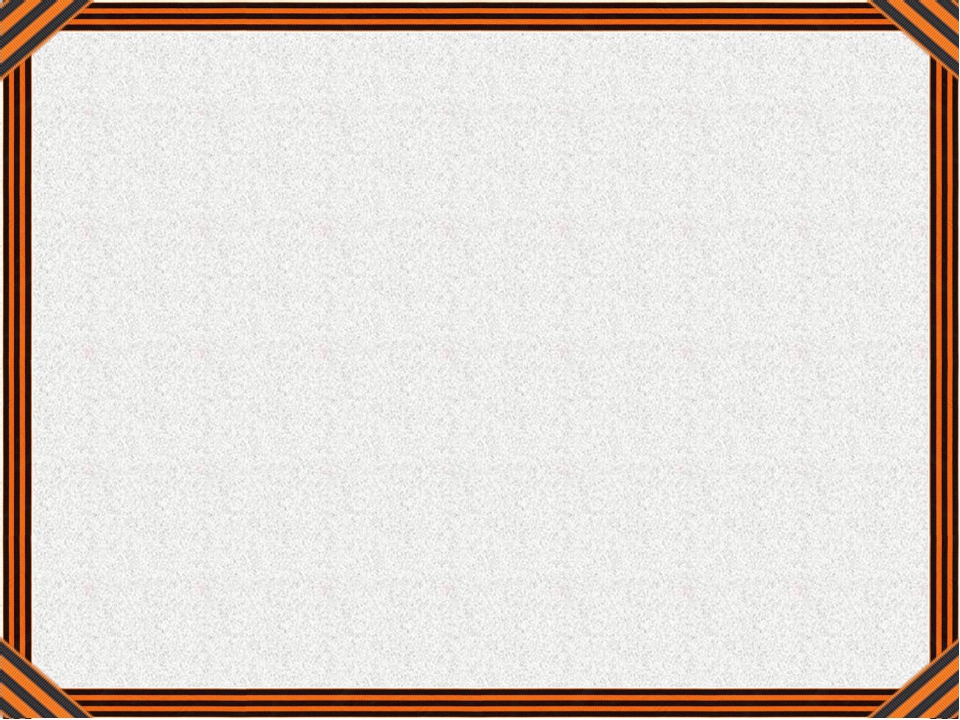 9. Получившуюся веточку приклеиваем к ленте.
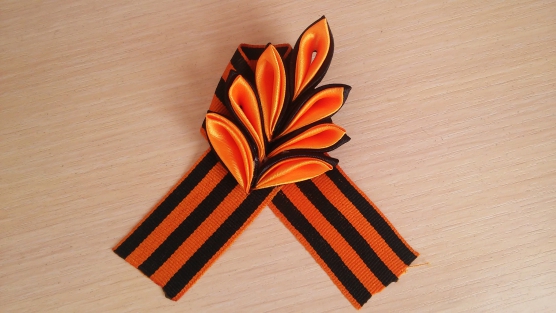 10.Булавку приклеиваем к ленте с изнаночной стороны.
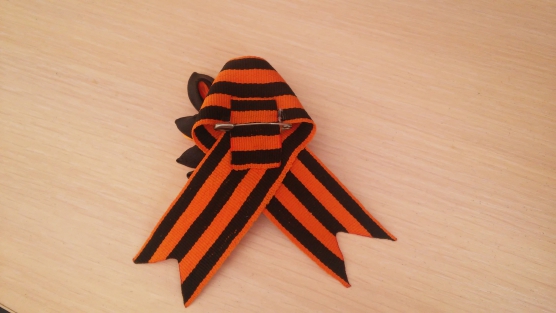 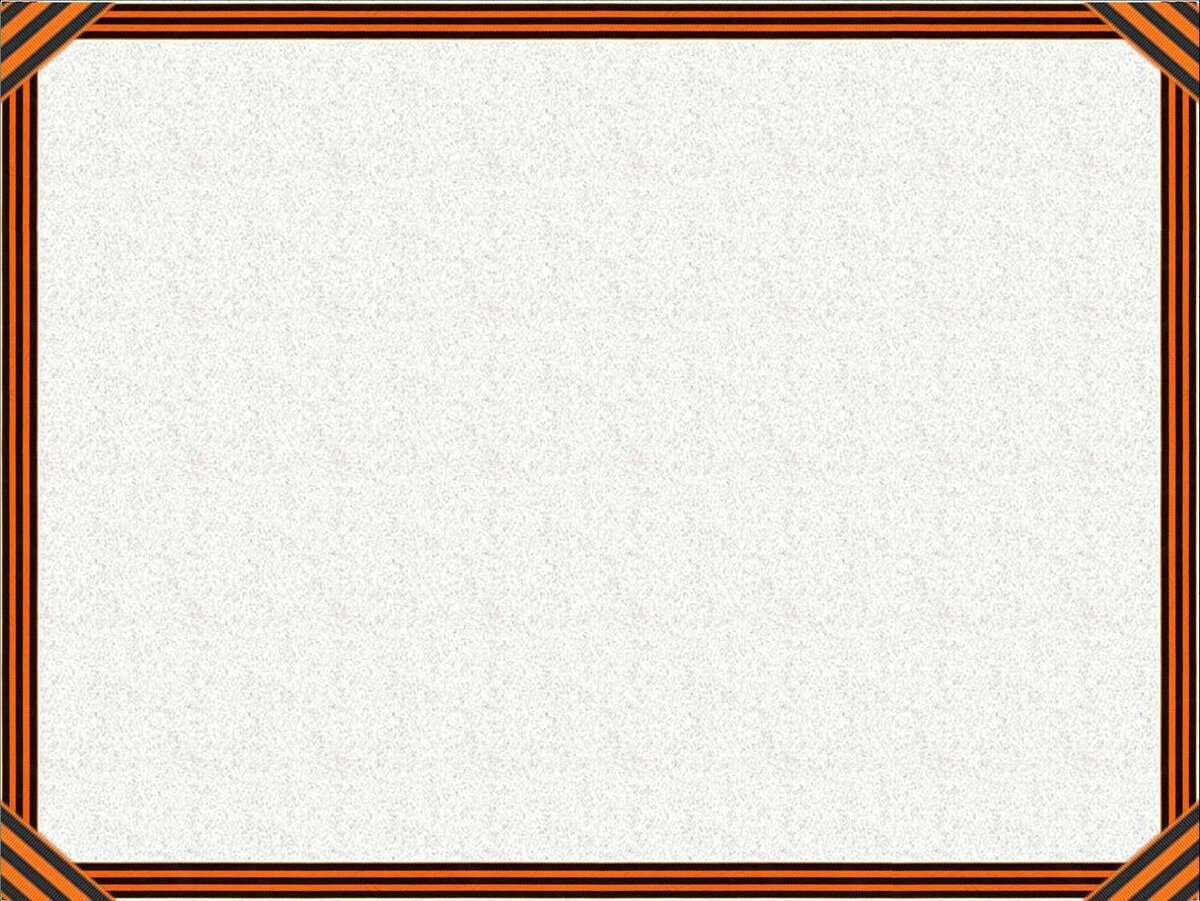 11. Брошь готова.
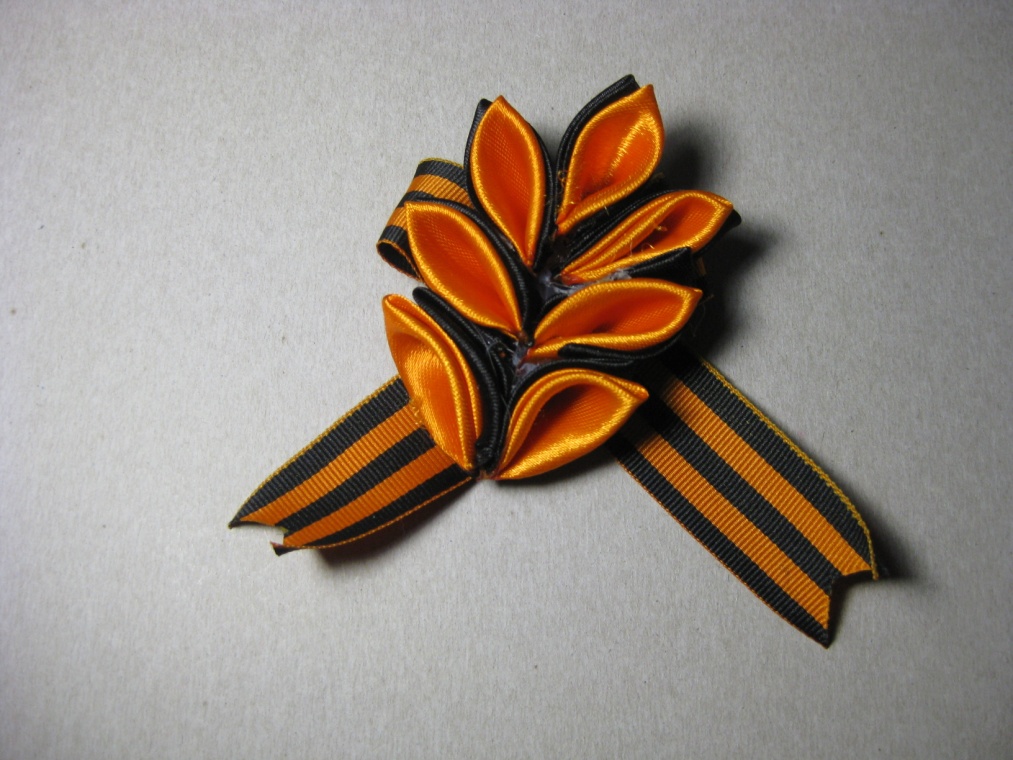 Спасибо за внимание.